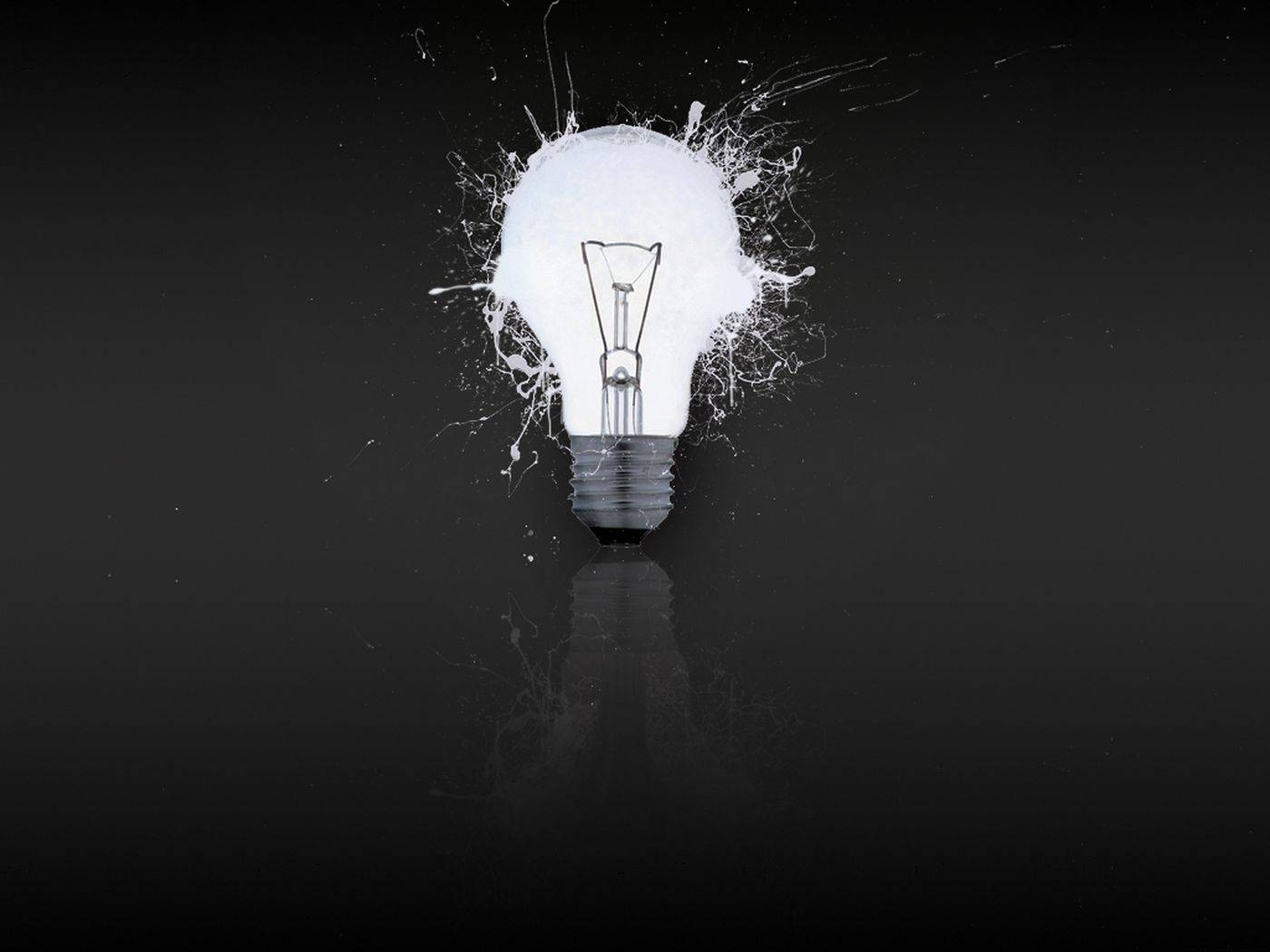 Дарите другим свет! Тьма побеспокоится о себе сама.
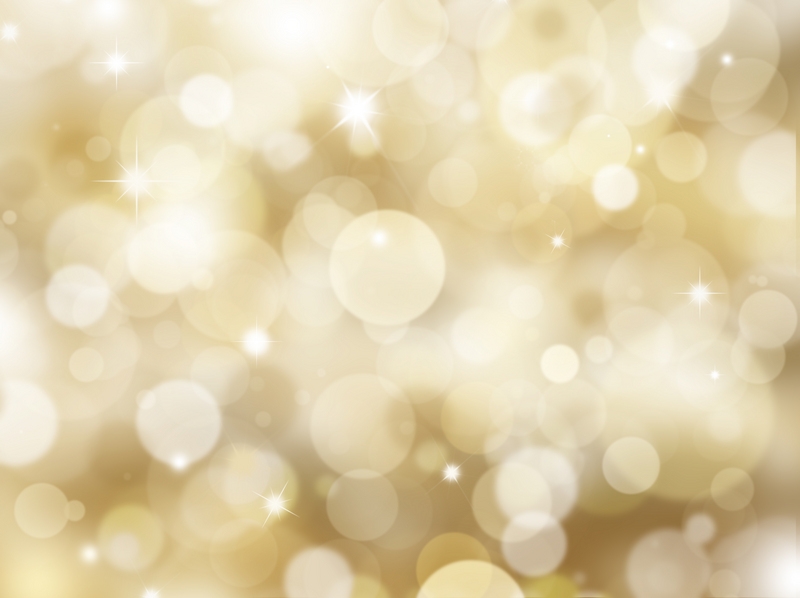 Электричество
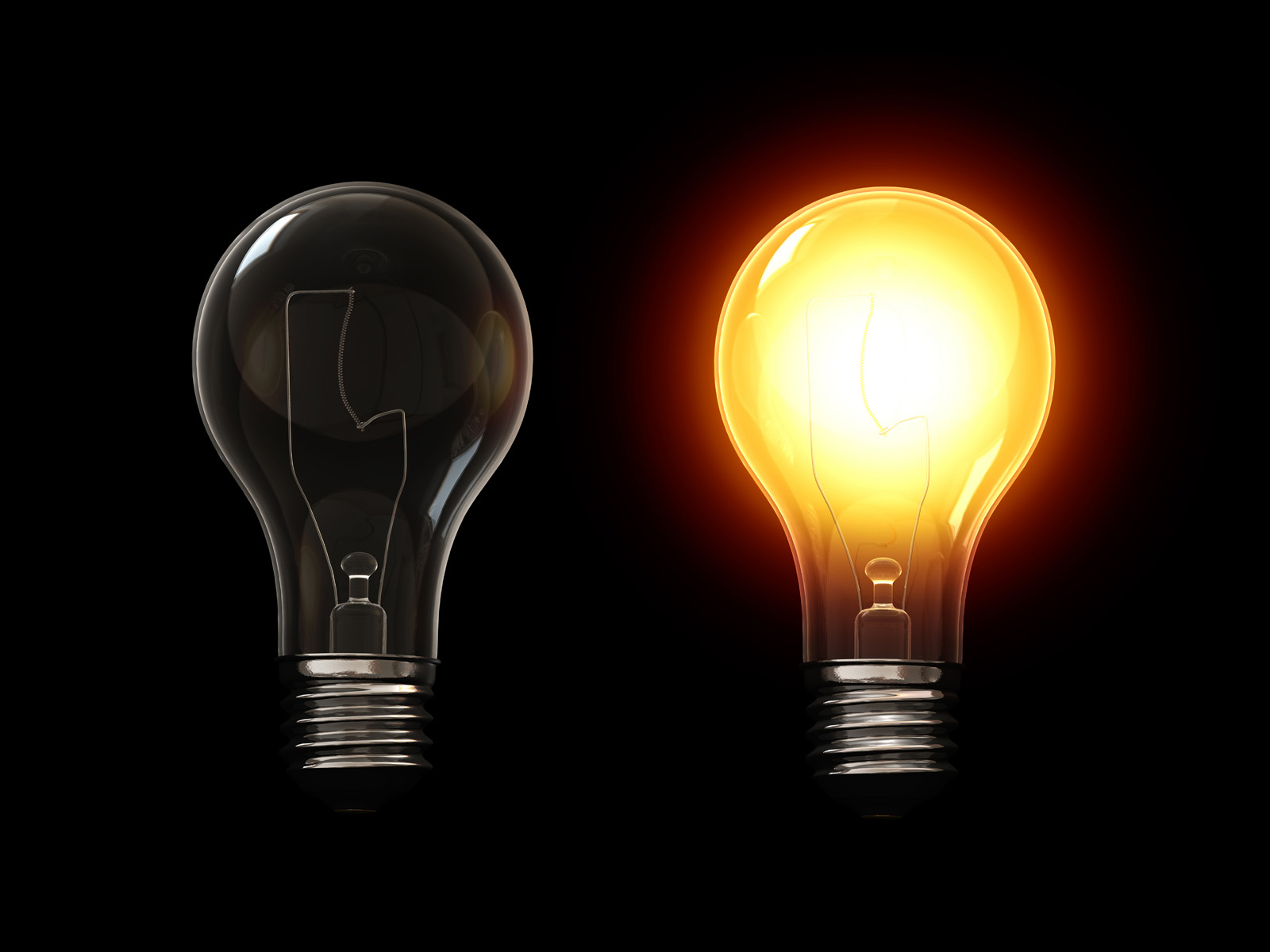 Как электричество  приходит к нам в дома?
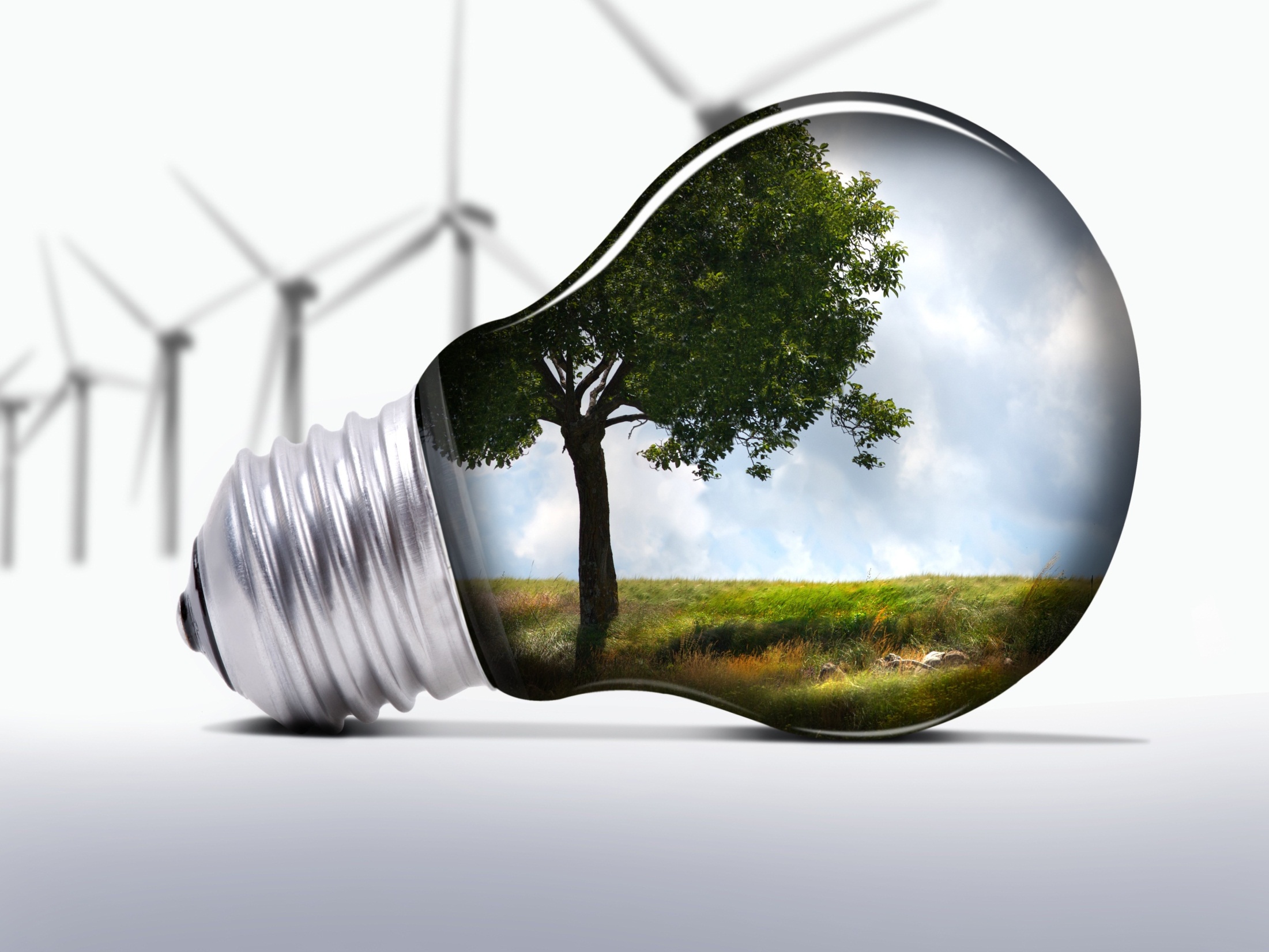 Весь путь…
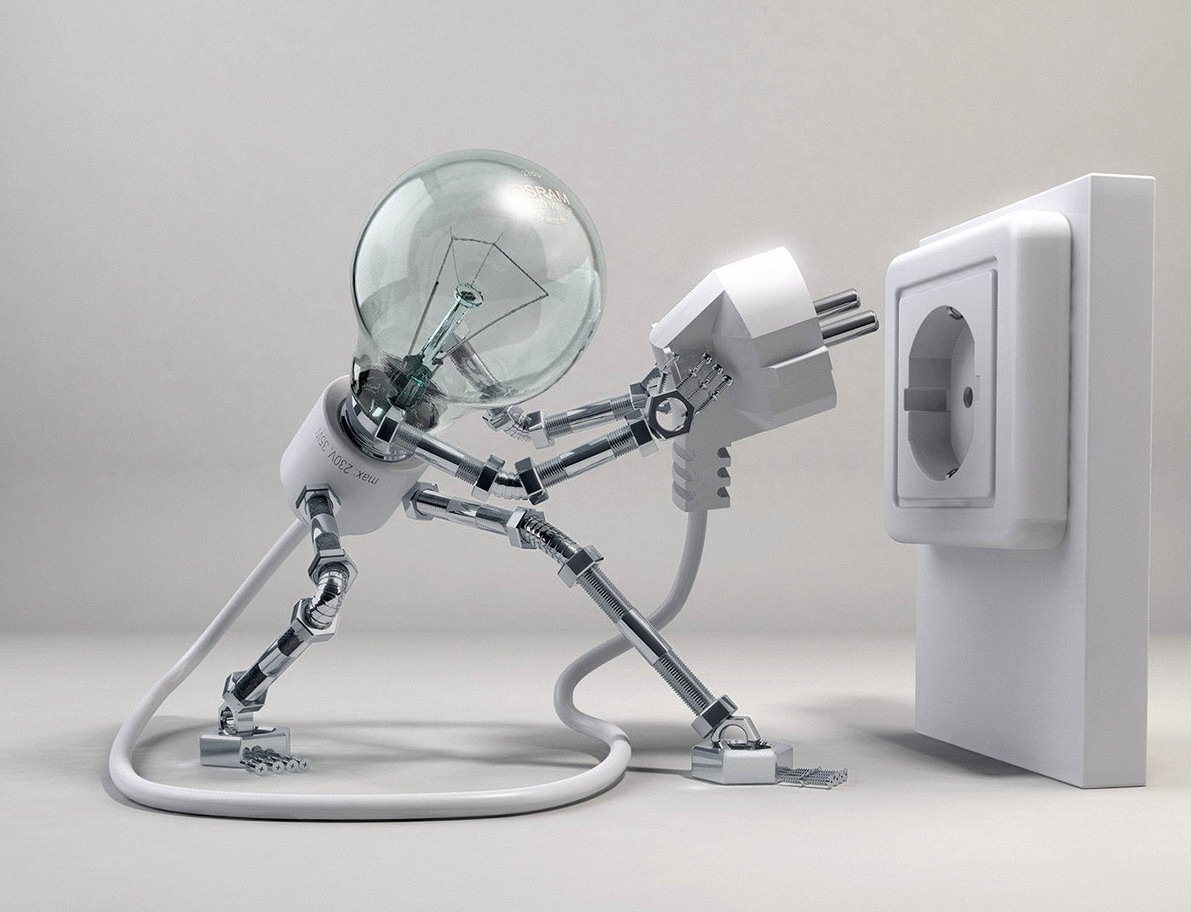 Этап №1Виды электростанций
Атомные электростанции       Гидроэлектростанции               Тепловые электростанции
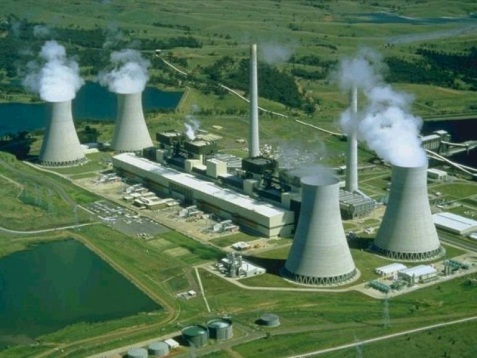 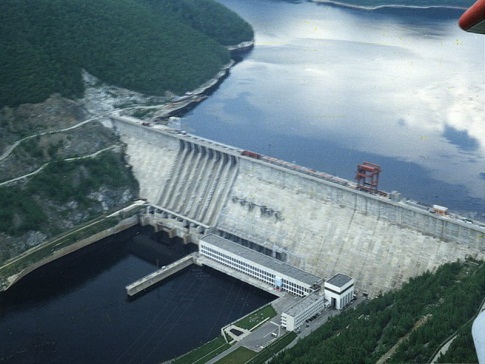 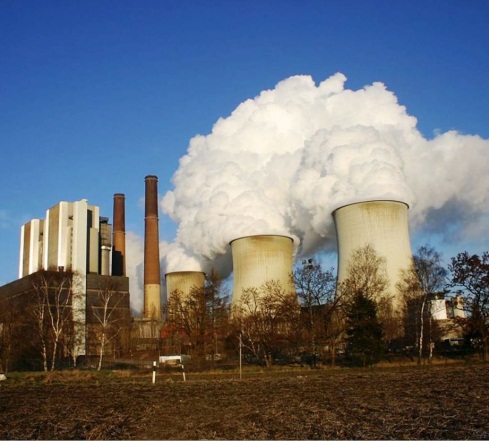 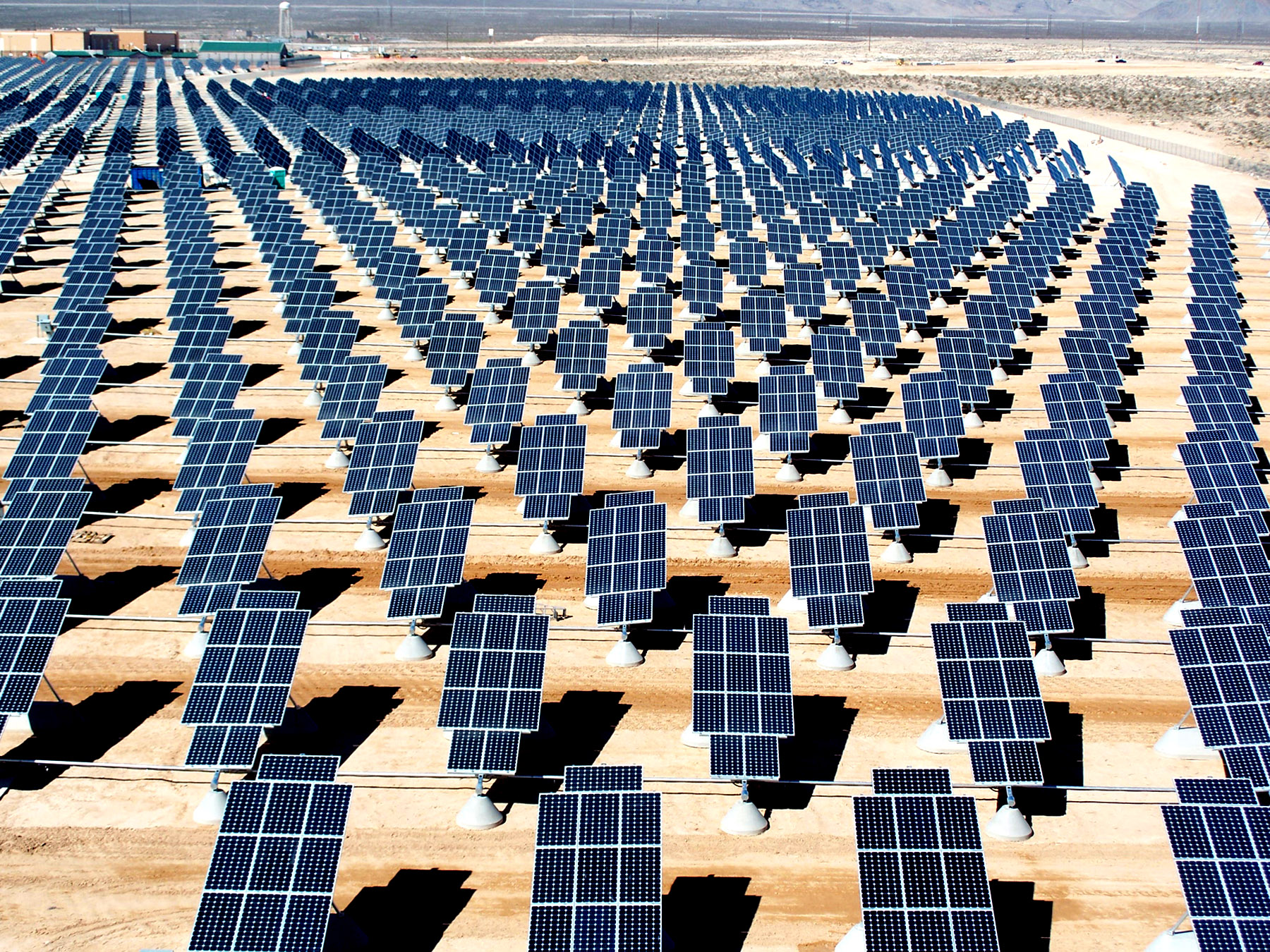 Альтернативные:Газовые электростанцииЖидкотопливные электростанцииТвердотопливные электростанцииВетроэлектростанцииСолнечные электростанцииИ другие…
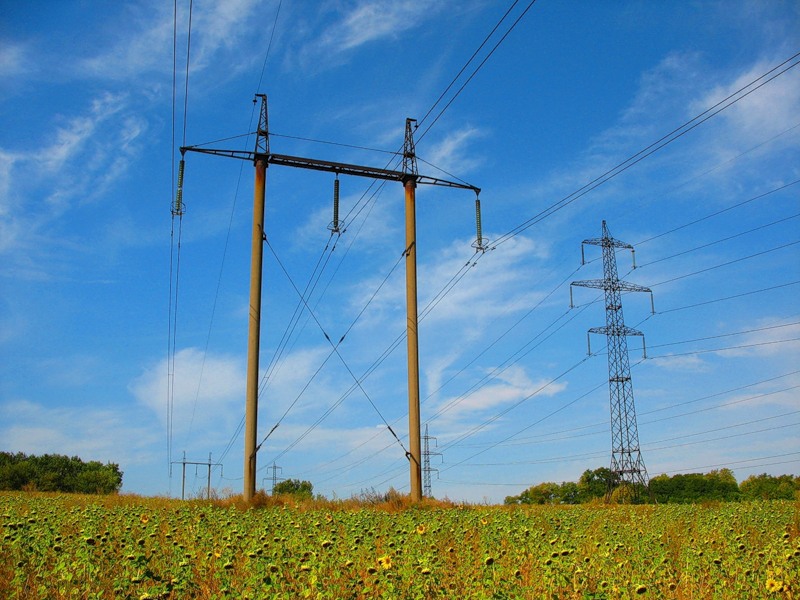 Этап №2Линия электропередачи (ЛЭП)
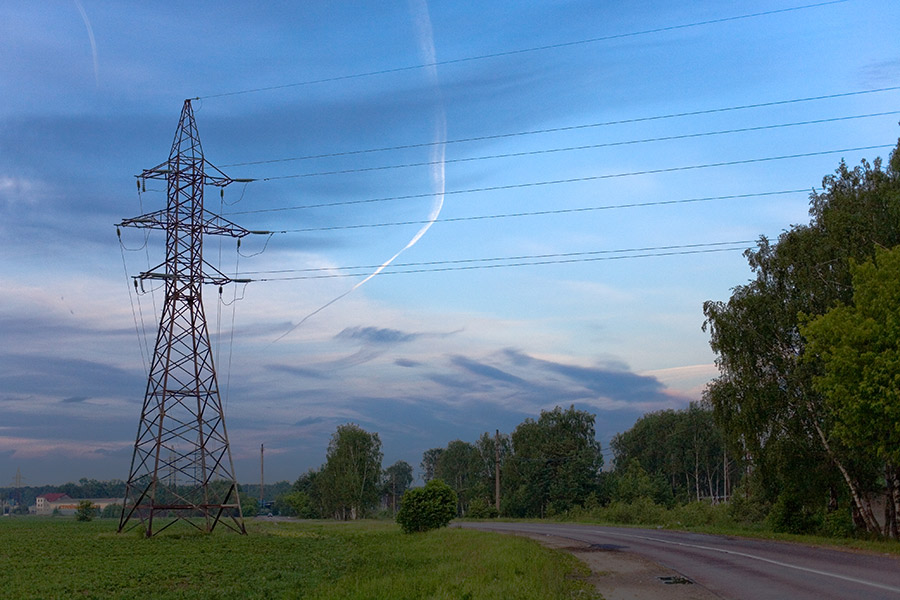 ЛЭП - один из компонентов электрической сети, система энергетического оборудования, предназначенная для передачи электроэнергии посредством электрического тока.
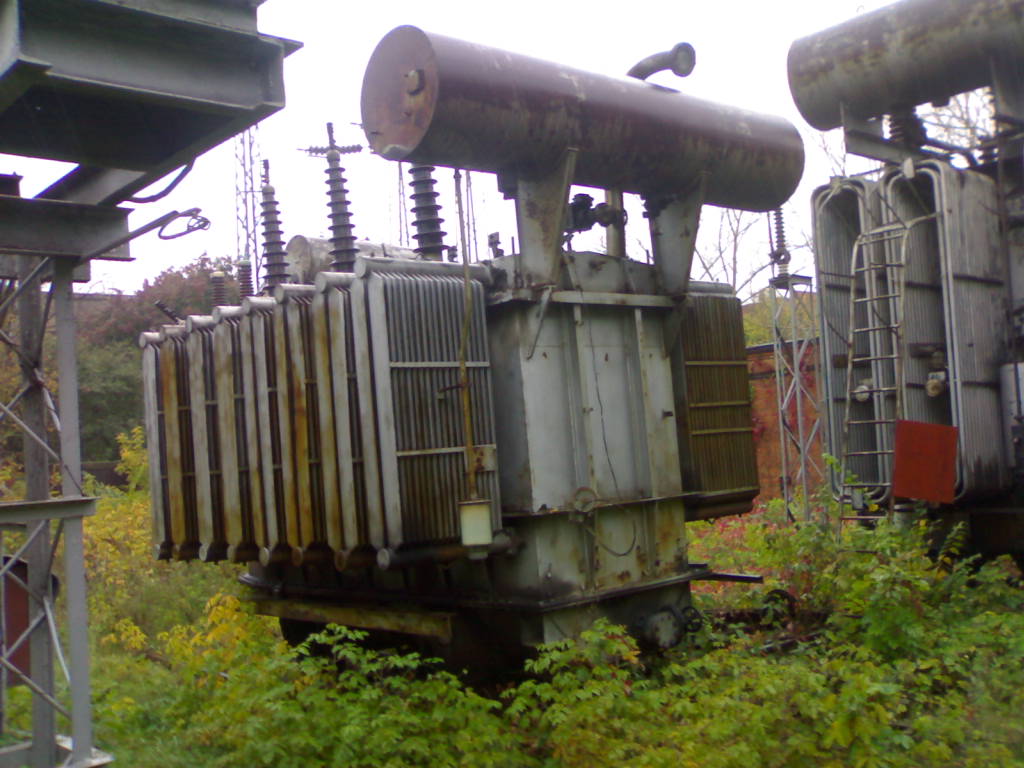 Этап №3Трансформаторы
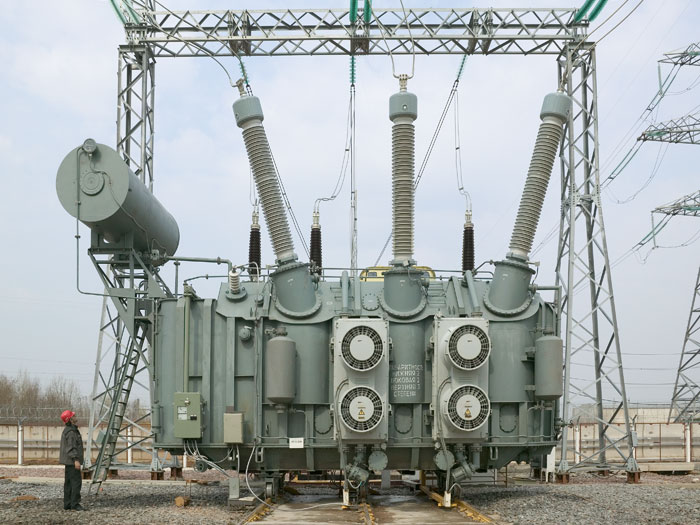 Трансформатор - электрический аппарат, состоящий из набора индуктивно связанных обмоток на каком-либо магнитопроводе или без него и предназначенный для преобразования посредством электромагнитной индукции.
Производится-передается- трансформируется-применяется
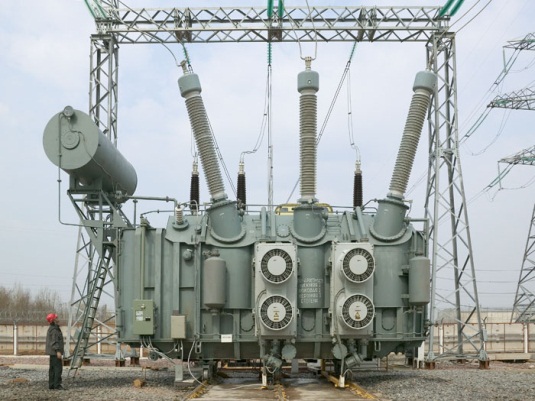 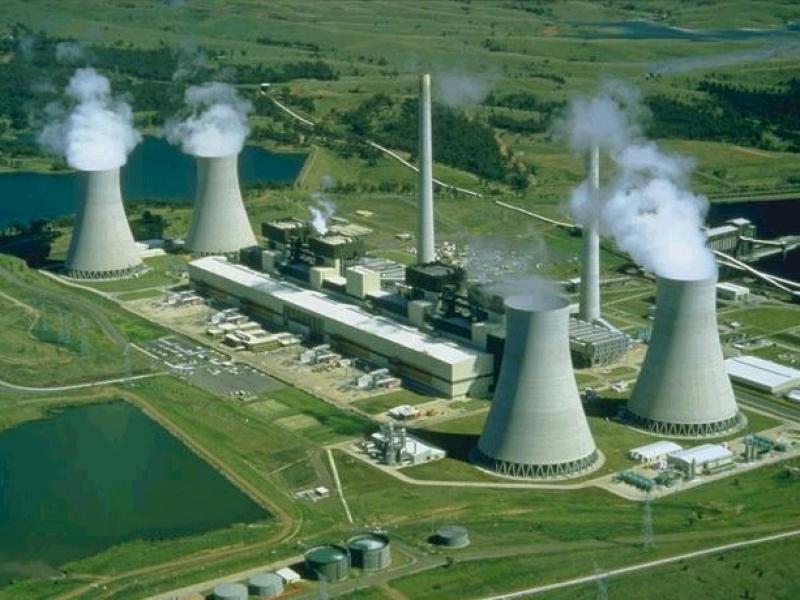 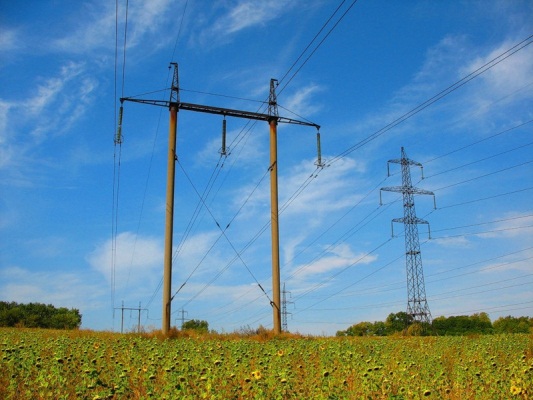 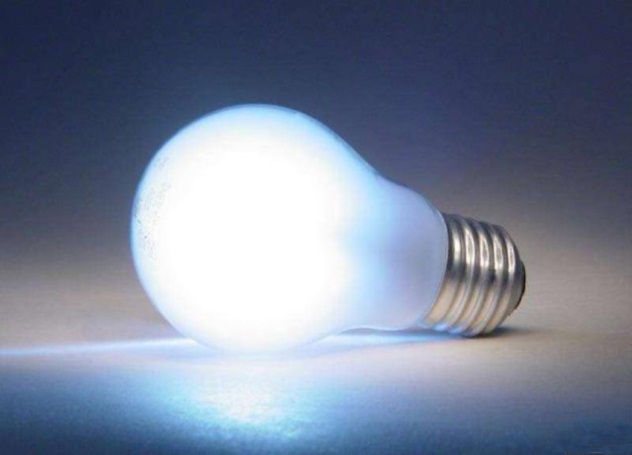 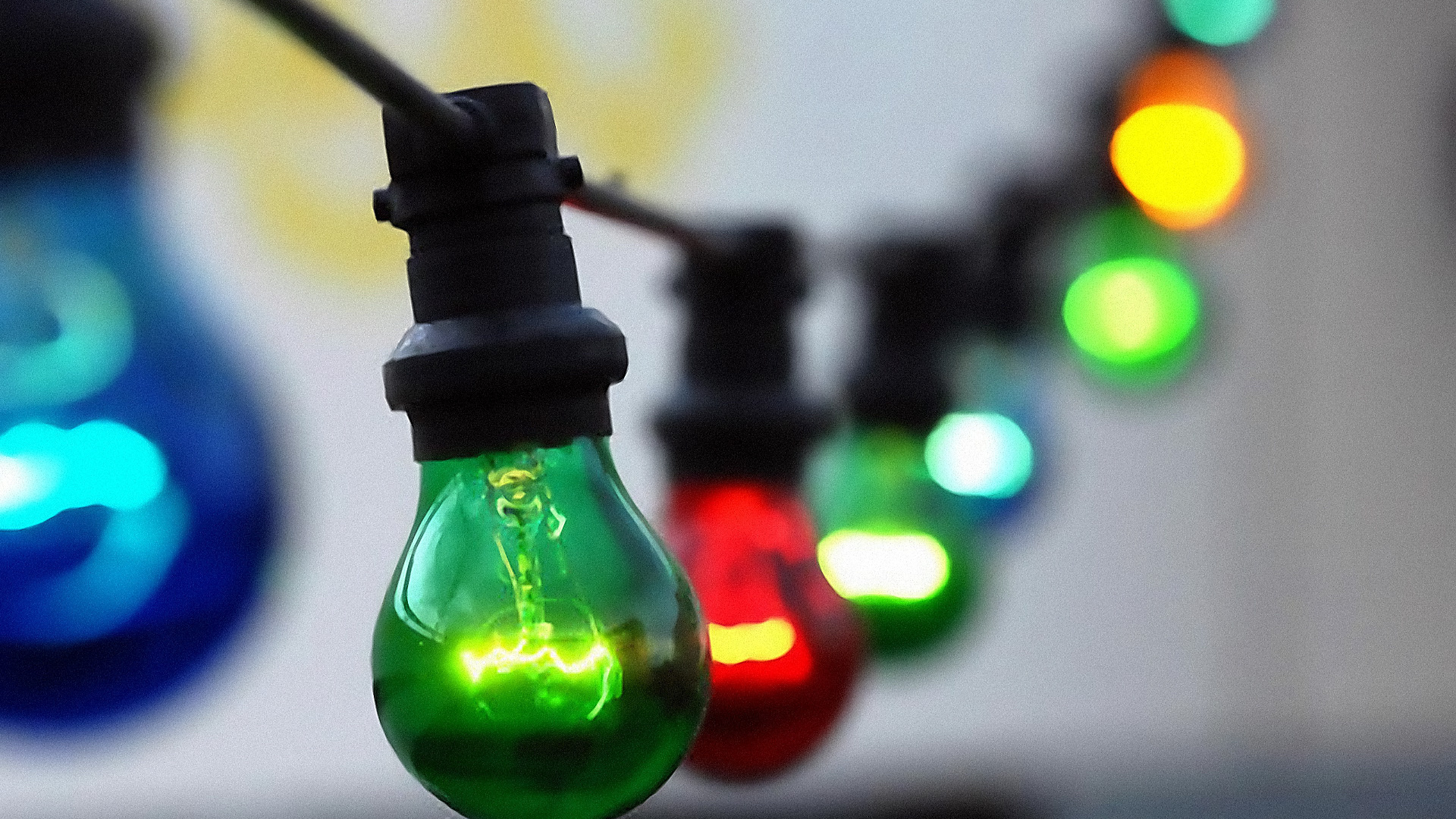 Конец
Посмотреть заново
Миньков Кирилл 11 «А»25.01.12